FRIXORGDétermination des propriétés nanomécaniques de couches minces organiques par Microscopie à Force Atomique en Mode Circulaire : Application aux systèmes d'intérêt biologique
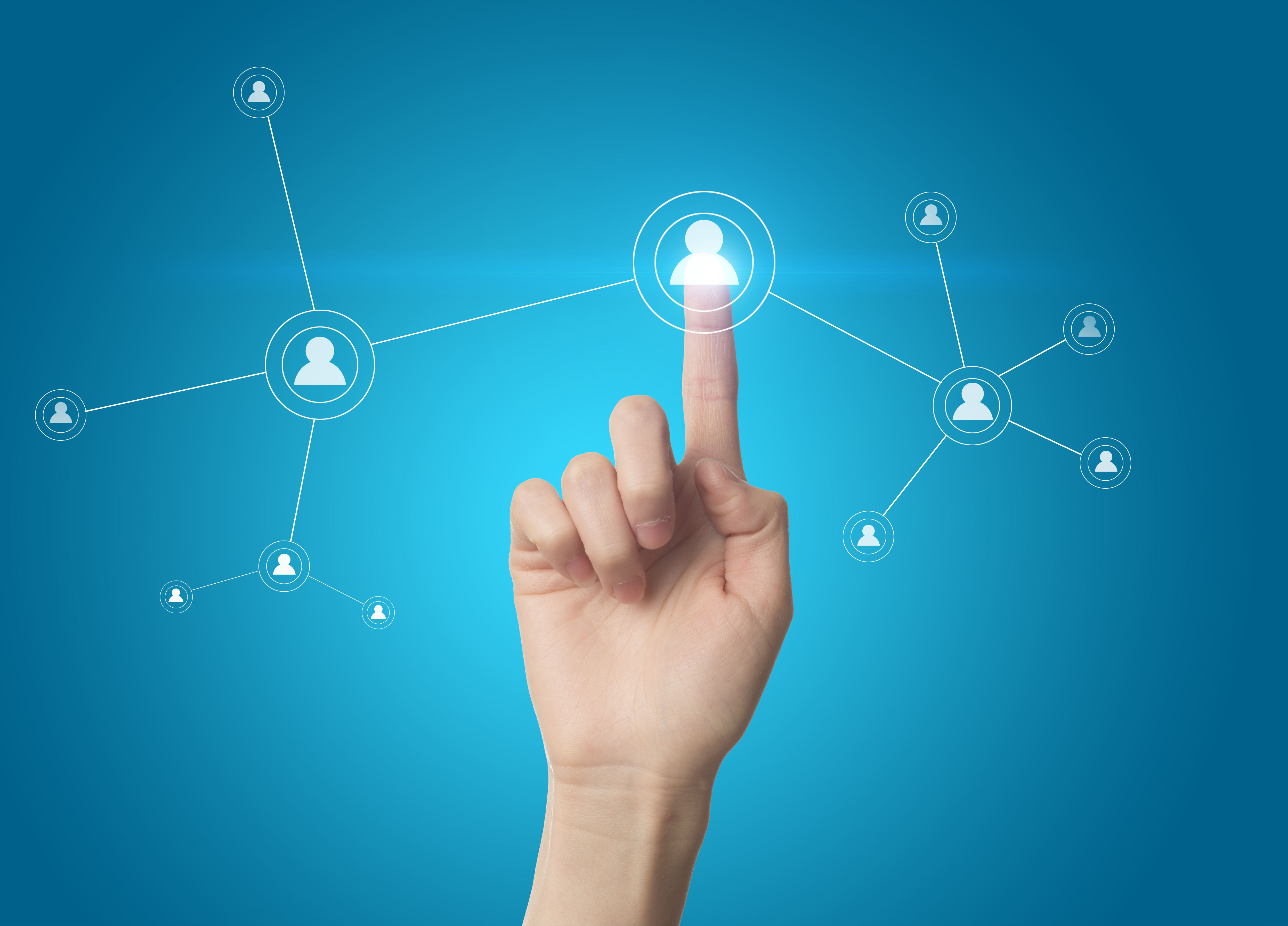 Résumé

La nanobiomécanique est le champ de recherche qui porte sur la caractérisation des propriétés mécaniques de biomatériaux tels que des prothèses ou d'échantillons biologiques (par exemple des biopsies) en combinant des techniques de caractérisation empruntées aux nanosciences. 

Parmi les principales techniques qui permettent d'obtenir des quantifications mécaniques sur des échantillons biologiques à l'échelle nanométrique (milliardième de mètre), la microscopie à force atomique (AFM) est la plus adaptée. Elle a en effet largement démontré sa capacité à caractériser à l'échelle nanométrique la rigidité d'échantillons biologiques y-compris vivants.

Dans ce contexte, le projet FRIXORG propose de mesurer les propriétés mécaniques de surfaces biologiques grâce à l'AFM en mode circulaire (nouveau mode breveté par les partenaires). Ce mode inédit va permettre l'acquisition très rapide de nouvelles données mécaniques jusqu'alors inaccessibles à cette échelle : les propriétés de frottement.

Mots-clés : Microscopie à Force Atomique, nanobiomécanique, frottement, rigidité


Le projet FRIXORG bénéficie de financements du Conseil régional Hauts-de-France et de l’Union Européenne.
Contacts

Karim El Kirat-Chatel
karim.el-kirat-chatel@utc.fr
03 44 23 73 56

BMBI
UMR CNRS 7338

Pierre-Emmanuel Mazeran
pierre-emmanuel.mazeran@utc.fr
03 44 23 41 29

Roberval
UMR CNRS 7337

FEDER 2014-2020
Convention n° : PI0001207
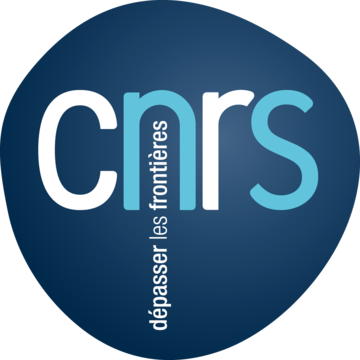 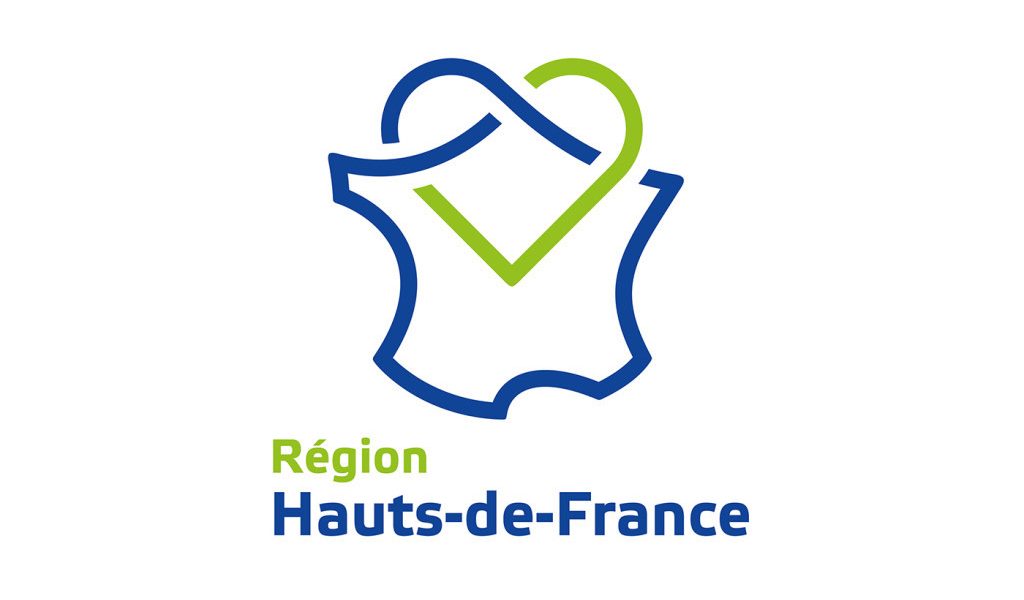 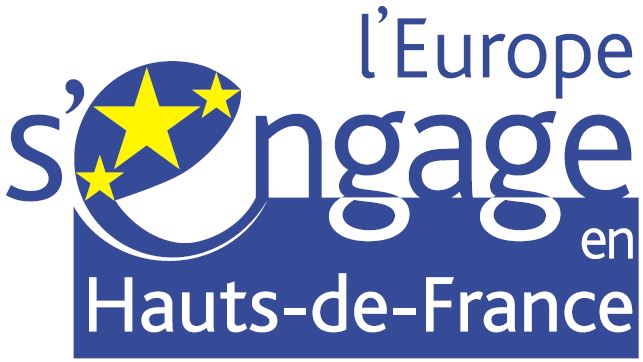 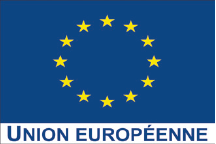 Le projet FRIXORG est cofinancé par l’Union Européenne dans le cadre du Fonds européen pour le développement régional (FEDER)
Affichage obligatoire jusqu’au : 21/10/2023